MODEL MAPPING STAKEHOLDERS
Dr. NOVERMAN DUADJI
Pertemuan Ke 6 (Reg A, B&Paralel)
 
29 APRIL 2021
MAPPING STAKEHOLDERS
STAKEHOLDERS
ADALAH :  
PIHAK yang dapat terpengaruh dan/atau mempengaruhi dalam sebuah keputusan. 

Jika dikaitkan dalam konteks kebijakan publik, maka stakeholder adalah pihak yang terpengaruh dan/ mempengaruhi sebuah kebijakan publik
SIAPA STAKEHOLDERS
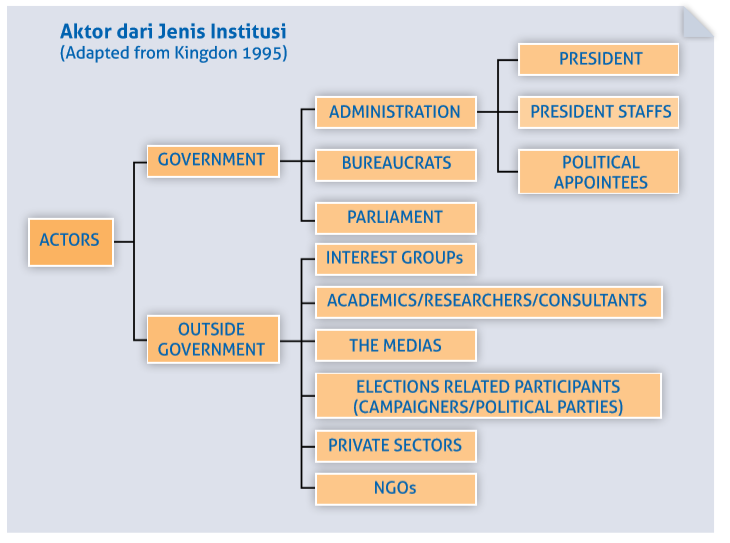 PEMETAAN STAKEHOLDERS(STAKEHOLDERS MAPPING)
ADALAH:
TEHNIK  yang dapat digunakan untuk mengidentifikasi dan menilai kepentingan dari pihak-pihak kunci, kelompok, atau institusi yang dapat mempengaruhi kesuksesan dari sebuah kegiatan/program 

DAPAT  membantu dalam penilaian lingkungan kegiatan/program  dan dapat menentukan cara terbaik untuk bernegosiasi dalam diskusi tentang kegiatan
HASIL/KEGUNAAN PEMETAAN
MEMBERIKAN INFORMASI
siapa saja yang akan dipengaruhi; 
siapa saja yang dapat mempengaruhi baik dalam proses maupun hasil dari sebuah kegiatan; 
pihak mana saja yang harus dilibatkan, dan 
kapasitas siapa yang perlu ditingkatkan untuk menjadikan mereka terlibat dalam kegiatan
LANJUTAN …..
HASIL PEMETAAN
Gambaran tentang kepentingan para stakeholders dalam kaitannya dengan perumusan atau implementasi kebijakan; 
Identifikasi adanya potensi konflik antara stakeholder karena kepentingan yang berbeda yang dapat mengancam keberhasilan pelaksanaan suatu kebijakan; 
Membantu memetakan struktur hubungan antara stakeholder sehingga dapat dijadikan bahan pertimbangan untuk menyusun kerjasama atau koalisi; 
Membantu dalam merumuskan jenis partisipasi yang diharapkan dari stakeholder yang berbeda.
PRAKTEK  MAPPING STAKEHOLDERS
Keberhasilan sebuah kebijakan ditentukan dari “pemahaman atas stakeholder yang mendukung dan yang menentang”. 

Kedua kelompok tersebut harus dipahami dengan baik dalam
PRAKTEK 1KEBIJAKAN PELARANGAN CANTRANG: 
APA YANG HARUS DILAKUKAN PEMERINTAH?
KERANGKA PEMBANGUNAN PERIKANAN BERKELANJUTAN
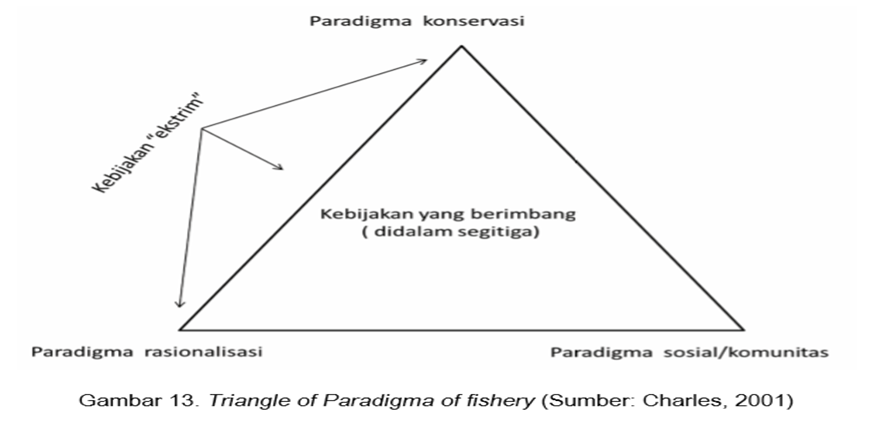 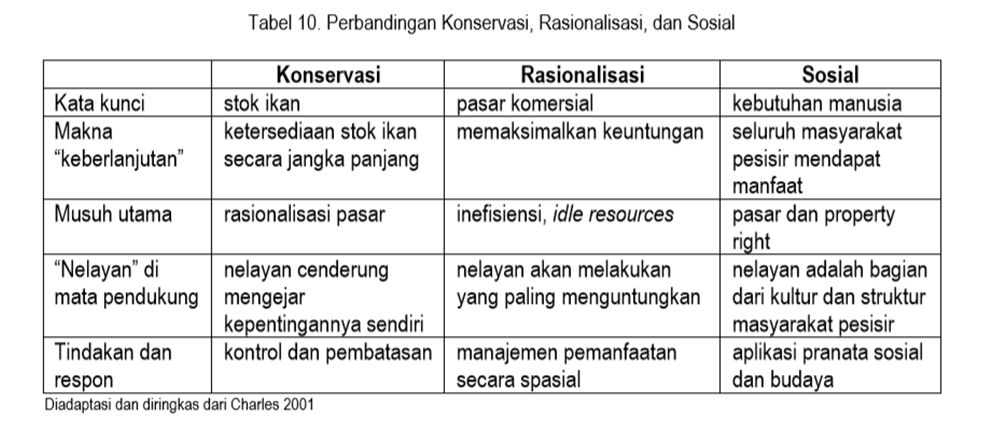 LANGKAH-LANGKAH MAPPING STAKEHOLDERS
LANGKAH 1. TENTUKAN STAKEHOLDERS DAN STAKEHOLDERS PRO DAN KONTRA
LANGKAH 2.  TENTUKAN KERANGKA PROBLEMS/ISU
LANGKAH 3. IDENTIFIKASI ETHICAL ANALISYS GRID
LANGKAH 3. MENYUSUN MODEL GRID
LANGKAH 4, REKOMENDASI HASIL MAPPING
LANGKAH 1: SIAPA STAKEHOLDERS
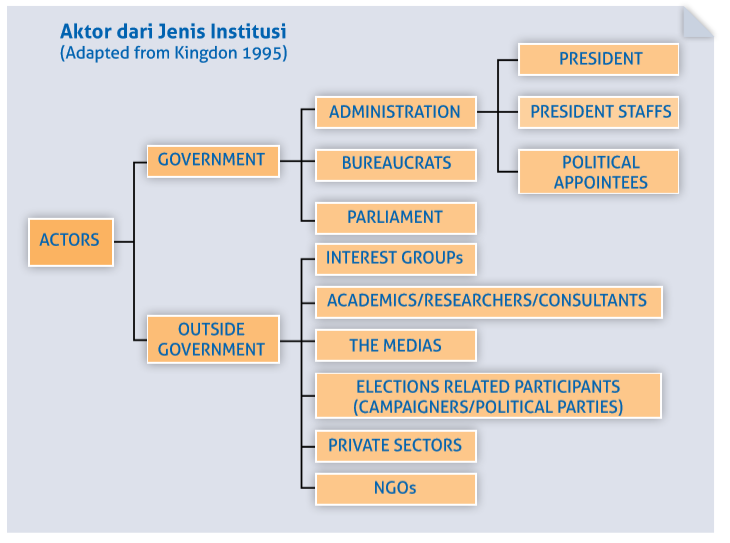 TENTUKAN
STAKEHOLDERS PEMERINTAH
STAKEHOLDERS DILUAR PEMERINTAH
Stakeholders mendukung
Stakeholders menolak
LANGKAH 2:Problems Frame Stakeholders Map
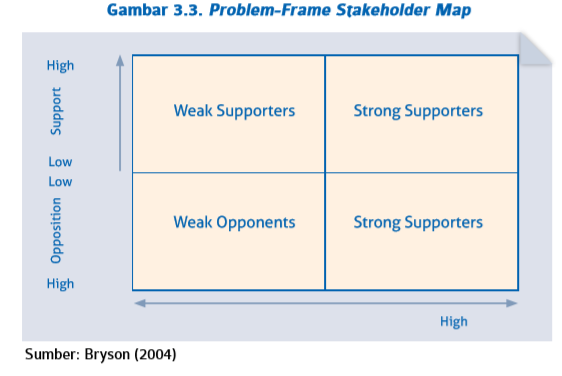 TENTUKAN
Perumusan/definisi permasalahan sehingga  dapat  merumuskan solusi yang sesuai dengan harapan stakeholder;  
bermanfaat untuk membangun dukungan stakeholder pada saat implementasi
ISI KOLOM  STRONG SUPPORTERS DAN STRONG OPPOSITION
LANGKAH 3: POLICY IMPLEMENTATION MAPPING MELALUI  ETHICAL ANALYSIS GRID
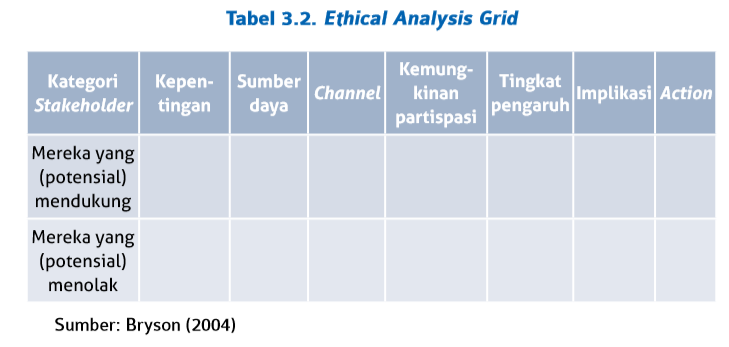 PENJELASAN  LANGKAH 3
Keberhasilan implementasi sebuah kebijakan ditentukan dari pemahaman atas stakeholder yang mendukung dan yang menentang. Kedua kelompok tersebut harus dipahami dengan baik dalam: 
kepentingannya : hal hal yang diperjuangkan atau dianggap penting oleh stakeholder. 
sumber daya : sumber daya apa yang akan digunakan oleh stakeholder guna memperjuangkan kepentingan mereka. 
channel : saluran melalui mana para stakeholder akan bertindak dalam memperjuangkan kepentingan mereka. 
kemungkinan partisipasi : besarnya kemungkinan mereka akan berpartisipasi atau bersikap terkait dengan kepentingan mereka. 
tingkat pengaruh : pengaruh yang akan didapat dari penguasaan sumber daya atau partisipasi stakeholder. 
implikasi : implikasi pengaruh stakeholder terhadap strategi implementasi kebijakan. 
action : tindakan yang perlu kita lakukan untuk mensikapi atau mengantisipasi stakeholder dengan pengaruh yang mereka miliki.
LANGKAH 4: KUADRAN POWER VS INTEREST GRID
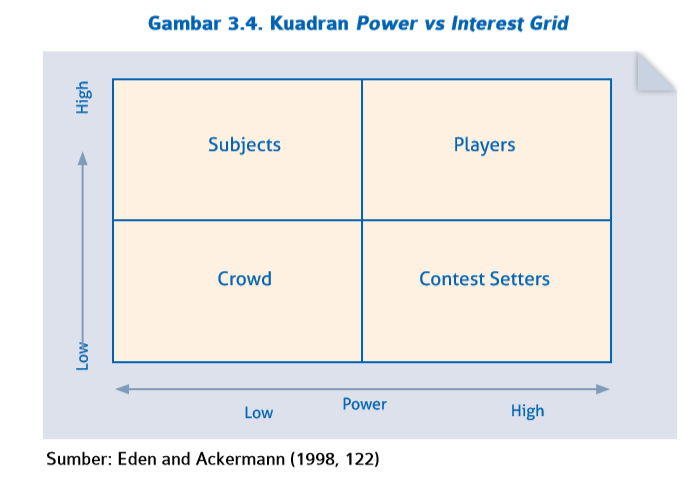 KETERANGAN
crowd (lemah dalam power serta interest). 
context setters (memiliki power akan tetapi hanya memiliki direct interest yang kecil). 
subjek yaitu stakeholder yang memiliki interest tapi dengan power yang kecil. 
player yaitu stakeholder yang memiliki power dan interest secara signifikan.
PENJELASAN  LANGKAH 4
Power serta interest menjadi fokus utama dalam teknik analisis model grid. 

POWER : bisa berasal dari potensi stakeholder untuk mempengaruhi kebijakan atau organisasi yang berasal dari kekuasaan berbasis kedudukan atau sumber daya mereka dalam organisasi, atau mungkin pengaruh mereka yang berasal dari kredibilitas mereka sebagai pemimpin atau ahli. 

INTEREST : seorang stakeholder terhadap sebuah kebijakan atau proyek tertentu akan diukur melalui tingkat keaktifannya
LANJUTAN ……
Setelah dilakukan pemetaan power serta interest dari tiap stakeholder, hal yang penting untuk dilakukan adalah dalam menentukan intervensi serta langkah-langkah yang perlu dilakukan terhadap stakeholder yang sudah berhasil dipetakan. 

Gambaran terkait intervensi yang harus dilakukan terhadap stakeholder yang telah diketahui power serta interest-nya dapat dilihat dari ilustrasi di bawah ini:
LANGKAH 5.  KLASIFIKASI AKTOR DAN REKOMENDASI
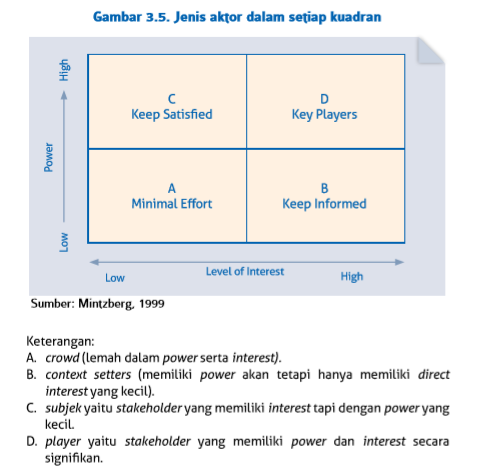 STAKEHOLDERS SEKTOR A
Pemangku kepentingan di sektor A tidak memiliki interest yang tinggi dalam keputusan organisasi juga power yang rendah untuk mempengaruhi dan memberikan dampak yang besar. 
Namun demikian, organisasi tetap harus menjaga kelompok ini mendapatkan informasi dalam batas yang diperlukan, tetapi tidak harus berinvestasi terlalu banyak ke mereka
STAKEHOLDERS SEKTOR B
memiliki interest yang tinggi dalam merespon semua keputusan organisasi meskipun sebenarnya mereka tidak memiliki power yang besar untuk mempengaruhi. 
Stakeholder ini bisa dijadikan sebagai sekutu dalam mendukung kebijakan tertentu. Oleh karenanya penting untuk menginformasikan isu-isu yang mereka minat
STAKEHOLDERS SEKTOR C
BIASANYA investor atau legislatif. Mereka berperilaku pasif dan menunjukkan rendahnya interest dalam urusan perusahaan.
 Menghadapi tipe stakeholder seperti ini perlu untuk menganalisis potensi minat dan reaksi kelompok-kelompok ini dalam semua perkembangan penting dalam organisasi, dan melibatkan mereka sesuai dengan kepentingan mereka.
STAKEHOLDERS SEKTOR D
harus dilibatkan dalam semua perkembangan organisasi/PROGRAM
REKOMENDASI
APA YANG SEHARUSNYA DILAKUKAN PEMERINTAH UNTUK KESUKSESAN IMPLEMENTASI KEBIJAKAN PELARANGAN CANTRANG?